Пушкинский сельский клуб
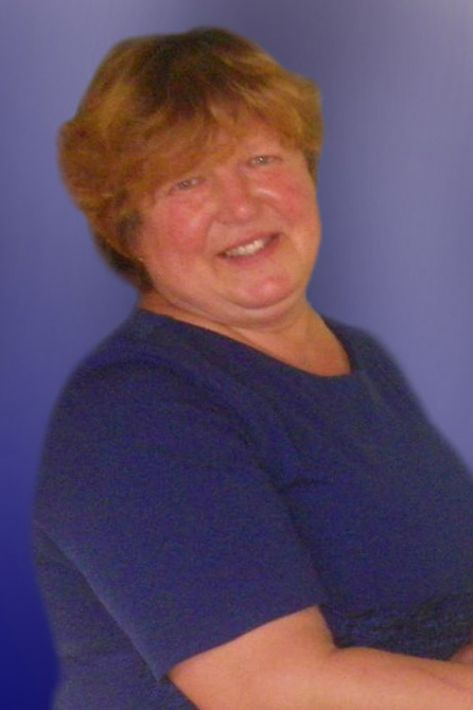 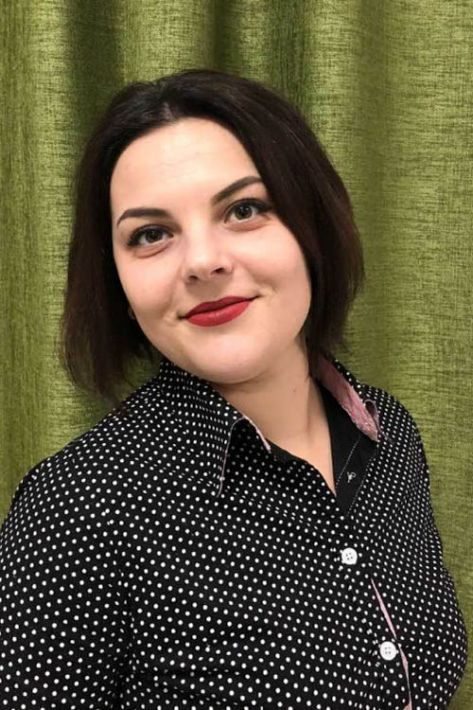 Заведующая:
 Петрова Елена Эдуардовна.
Художественный руководитель:
 Завьялова 
Анастасия Янисовна.
В 2021 году в Пушкинском клубе 
Было проведено офлайн:
147 мероприятий.
За год на сайт клуба в одноклассниках
Опубликовано 534 поста.
За которые было поставлено 3150 классов.
134261 просмотр.
Все важные события Пушкинский 
клуб старался не пропускать и по 
возможности принимать участие.
Встречаем год быка
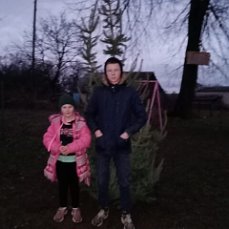 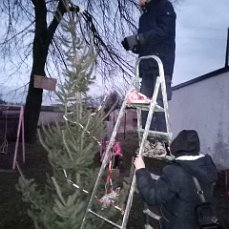 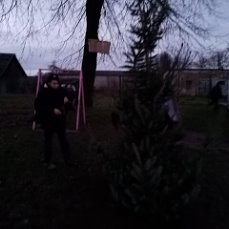 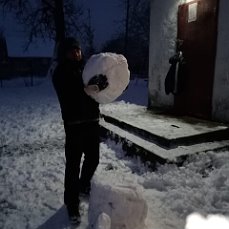 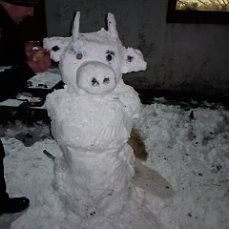 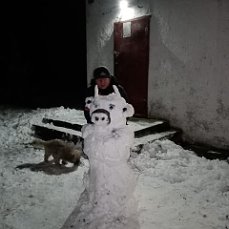 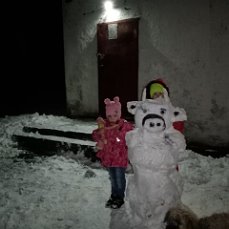 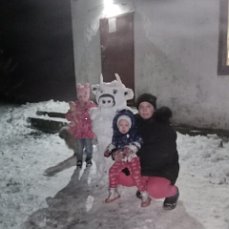 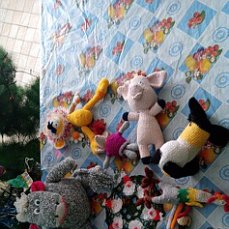 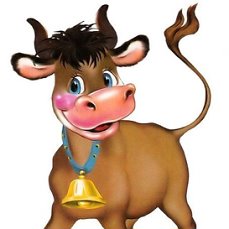 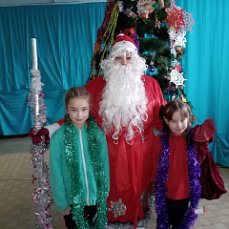 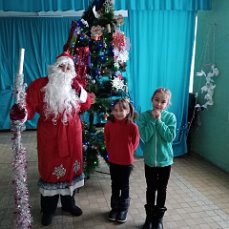 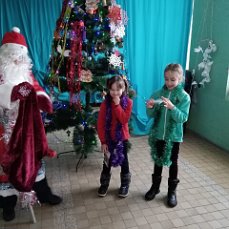 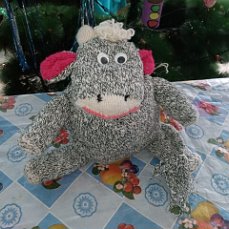 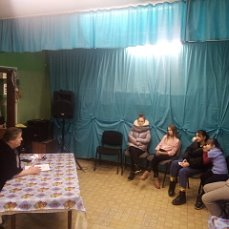 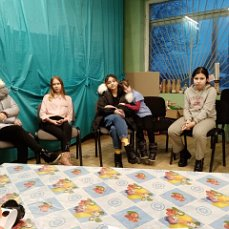 Слушаем о Высоцком.
Как славно покататься с Русской горки.
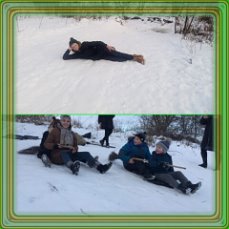 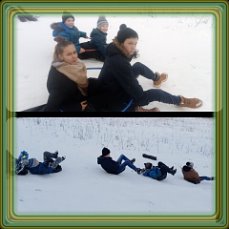 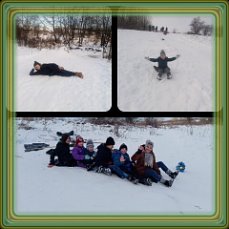 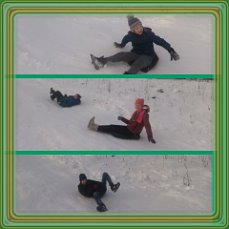 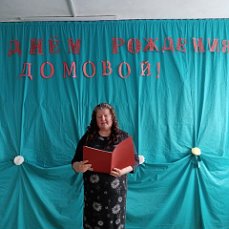 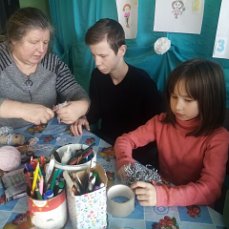 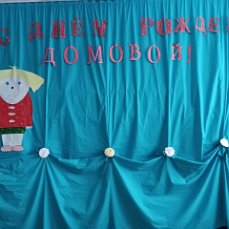 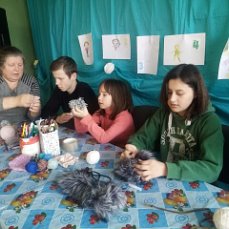 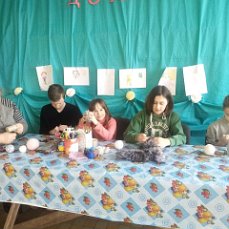 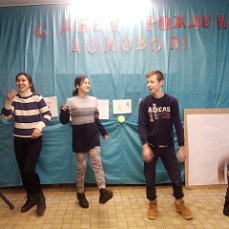 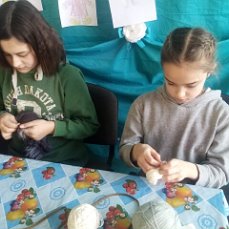 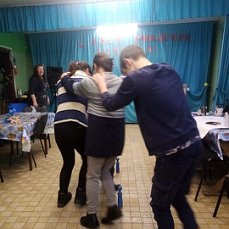 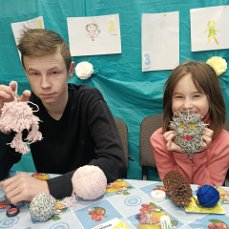 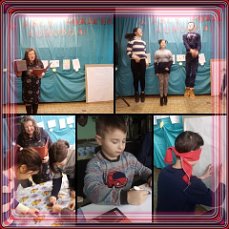 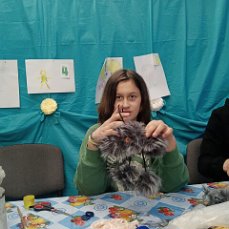 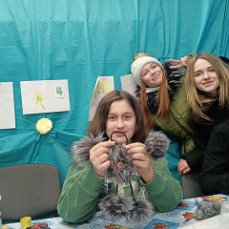 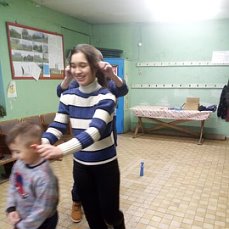 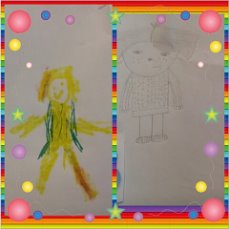 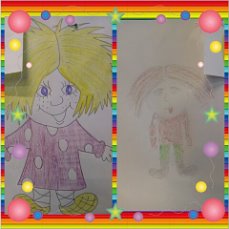 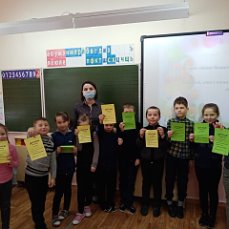 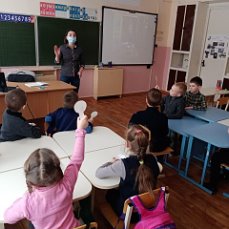 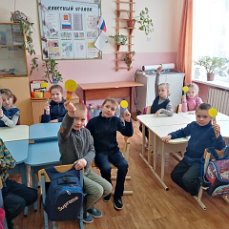 Сказочная викторина.
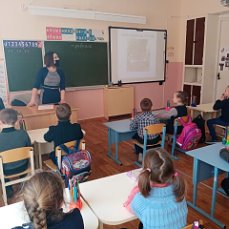 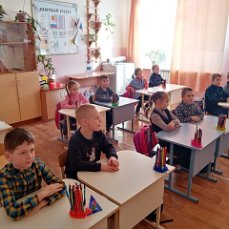 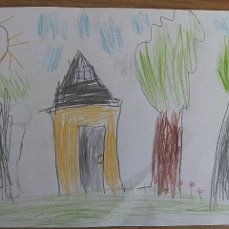 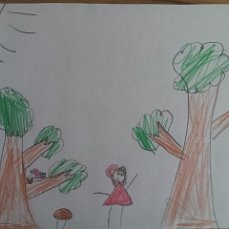 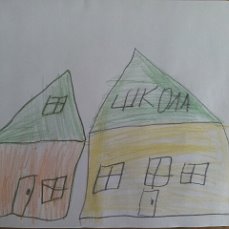 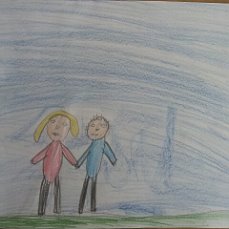 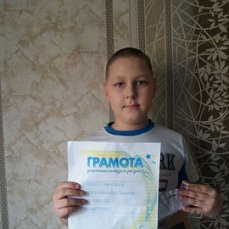 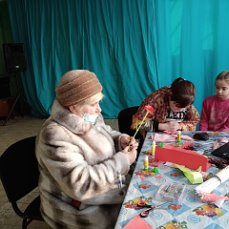 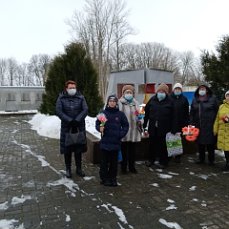 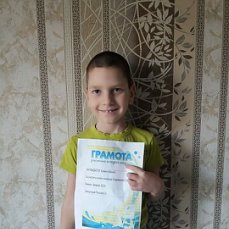 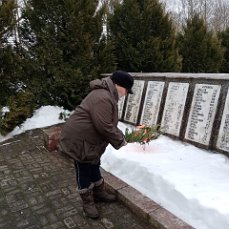 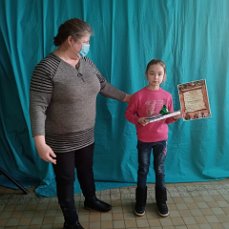 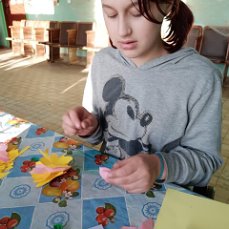 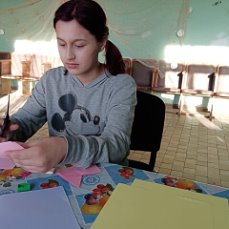 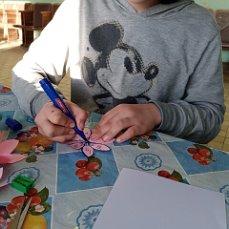 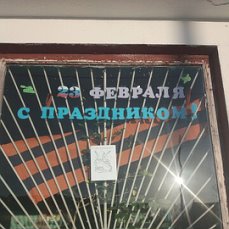 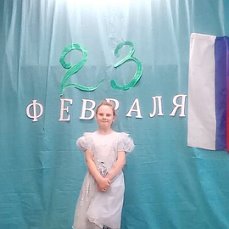 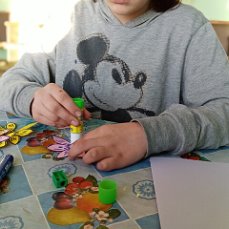 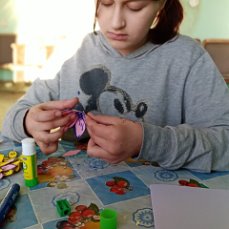 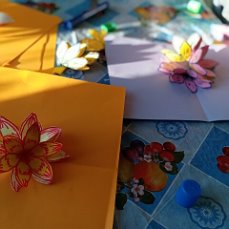 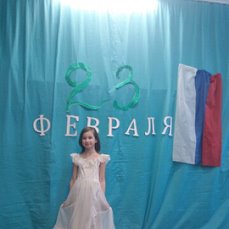 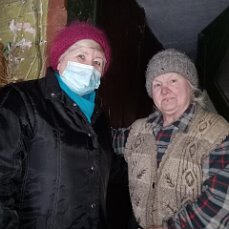 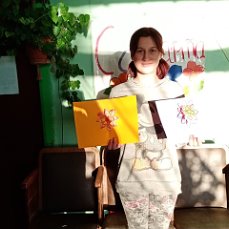 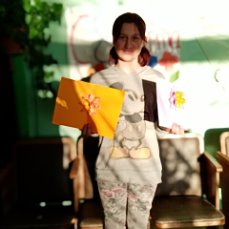 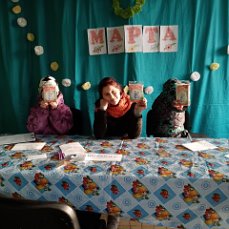 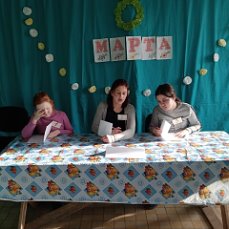 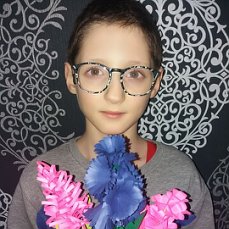 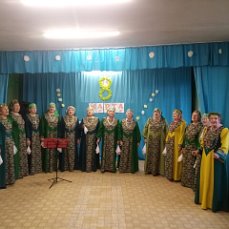 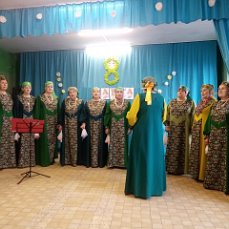 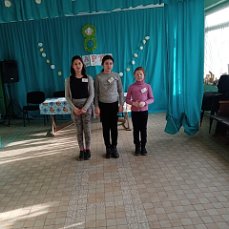 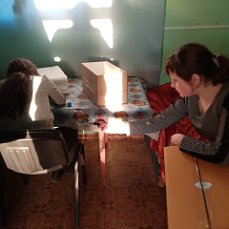 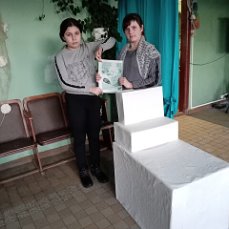 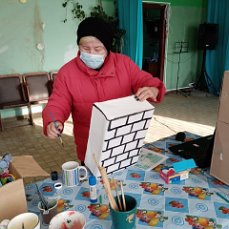 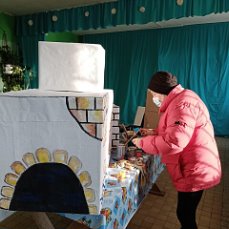 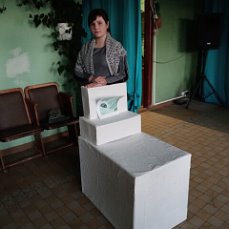 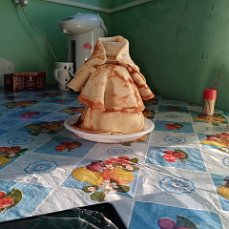 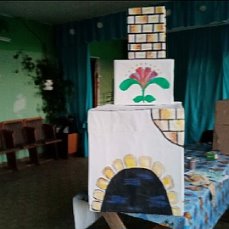 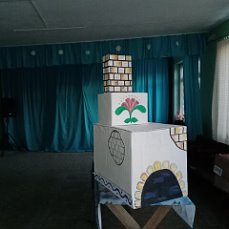 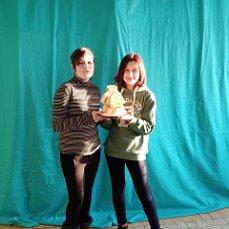 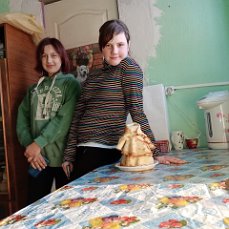 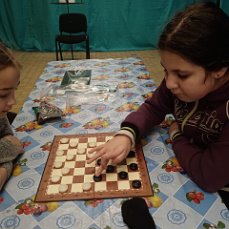 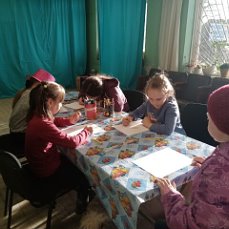 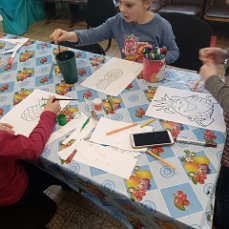 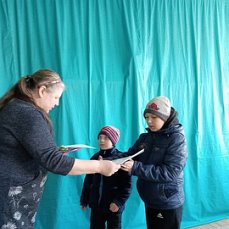 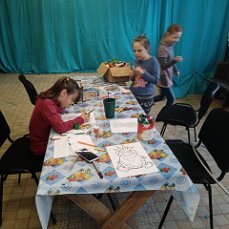 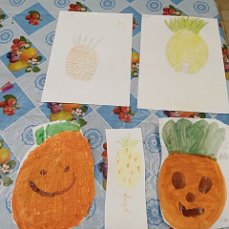 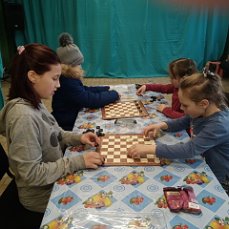 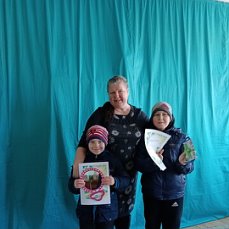 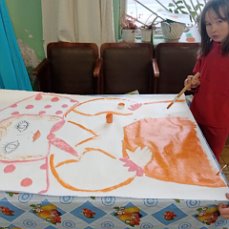 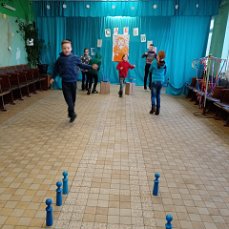 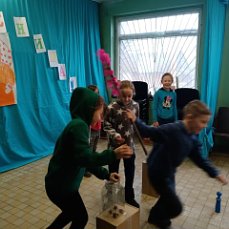 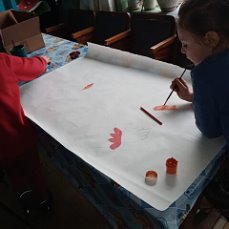 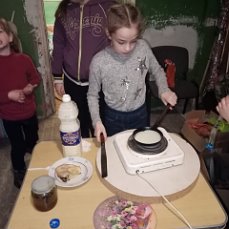 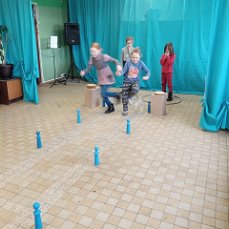 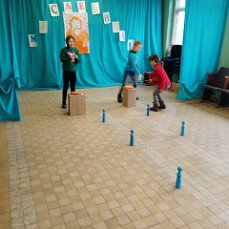 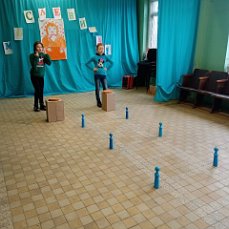 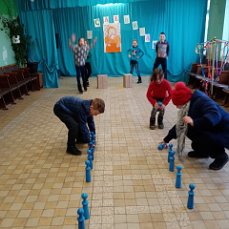 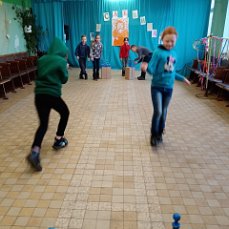 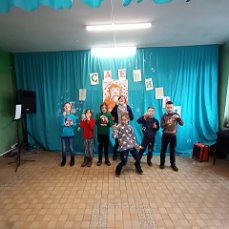 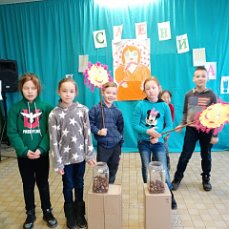 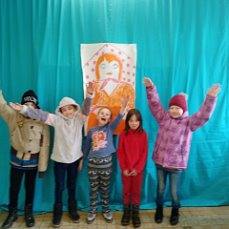 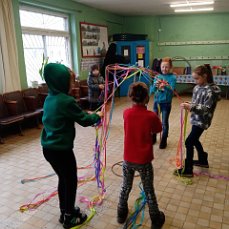 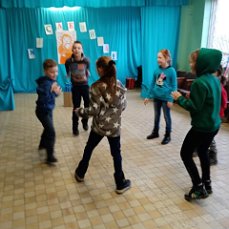 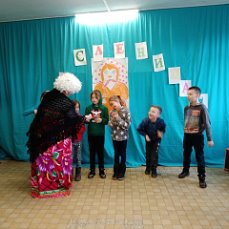 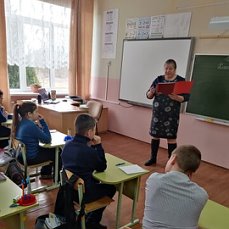 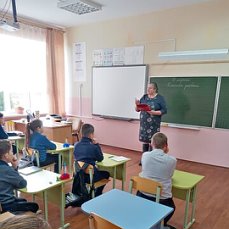 знакомимся с Крымом.
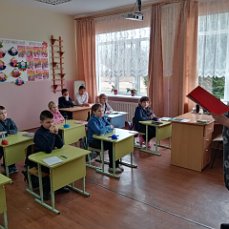 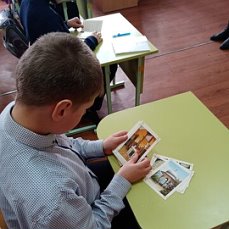 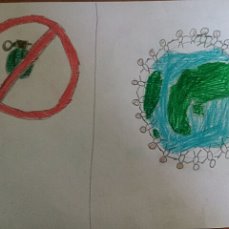 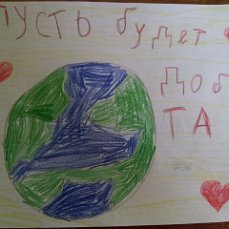 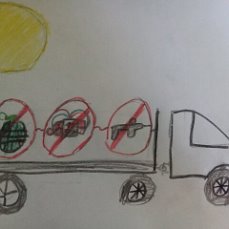 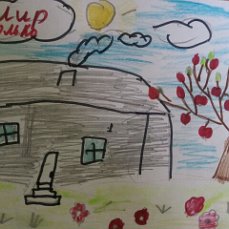 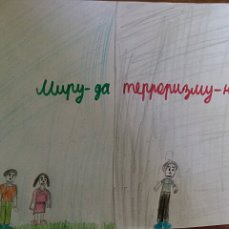 Терроризму – нет!
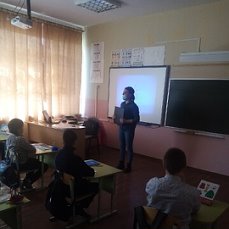 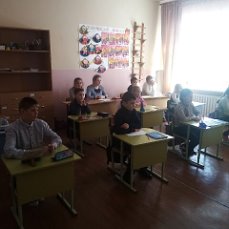 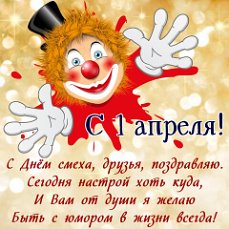 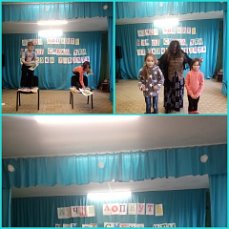 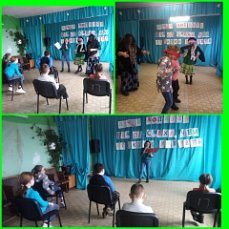 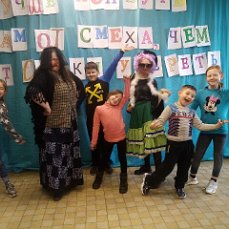 Субботник.
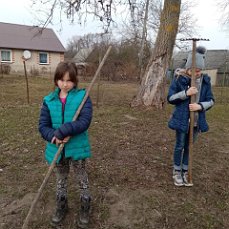 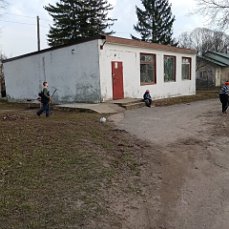 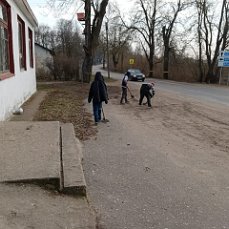 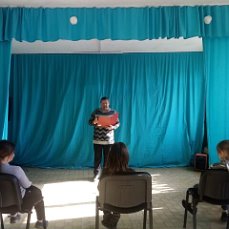 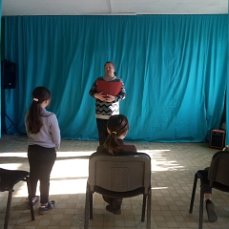 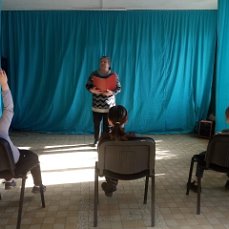 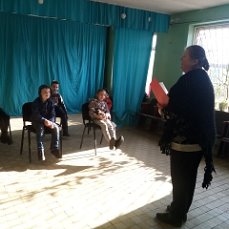 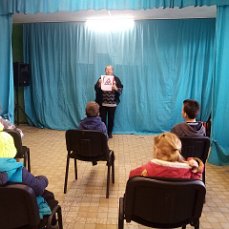 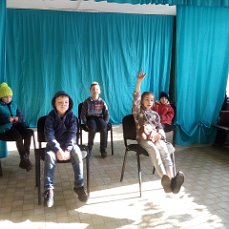 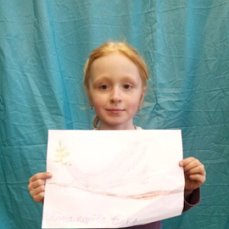 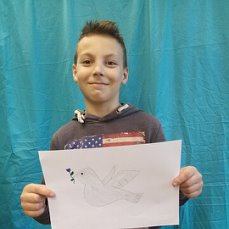 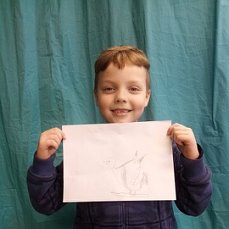 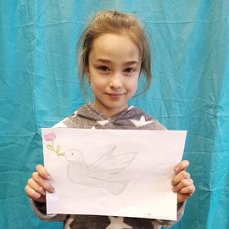 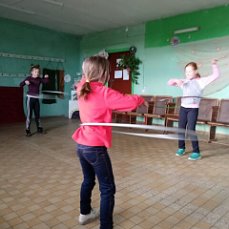 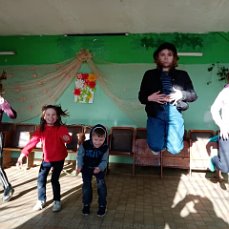 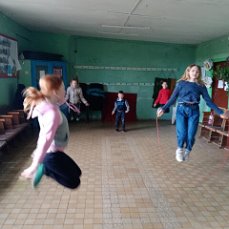 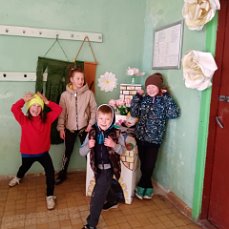 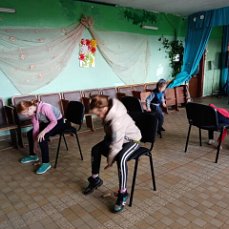 играем,
рисуем,
слушаем.
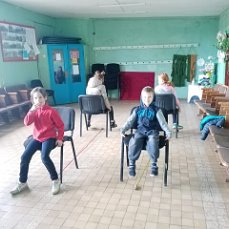 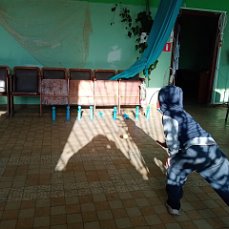 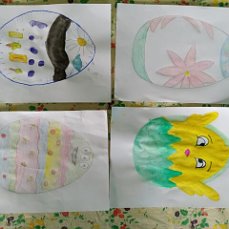 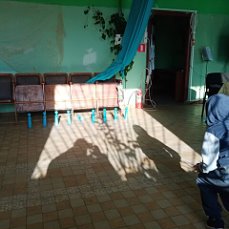 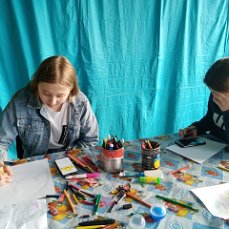 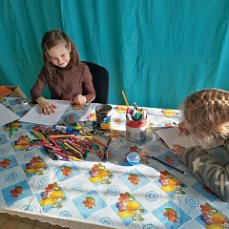 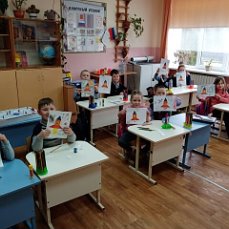 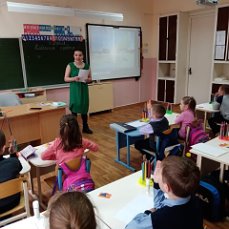 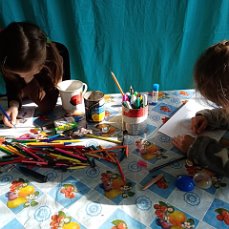 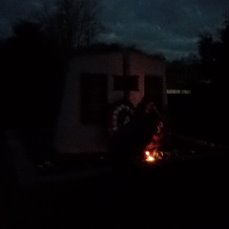 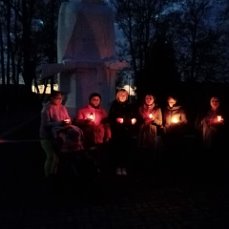 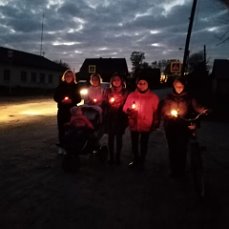 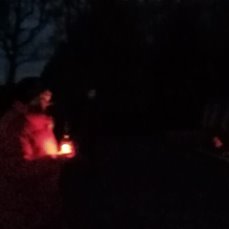 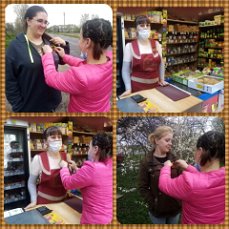 мы помним
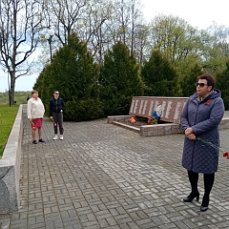 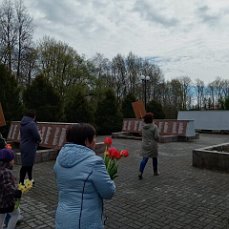 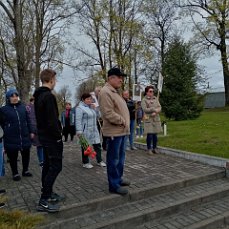 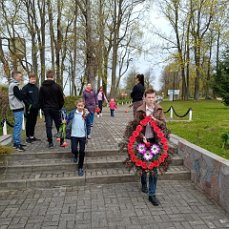 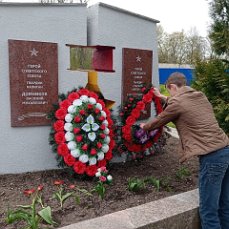 пасха
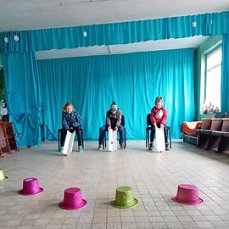 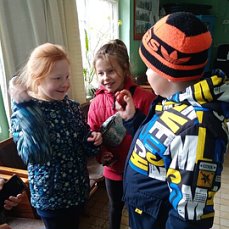 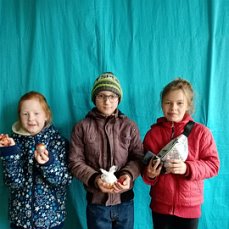 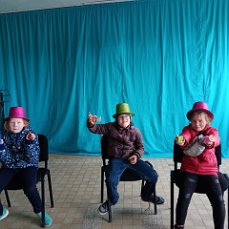 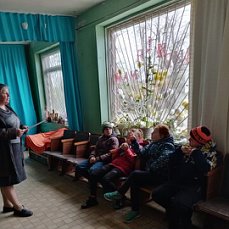 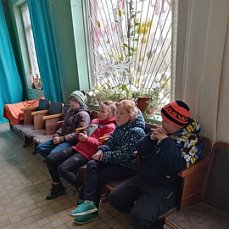 вот и лето пришло
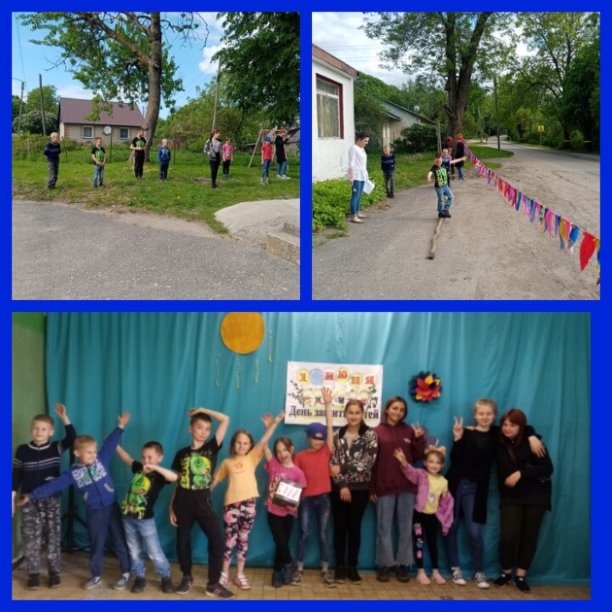 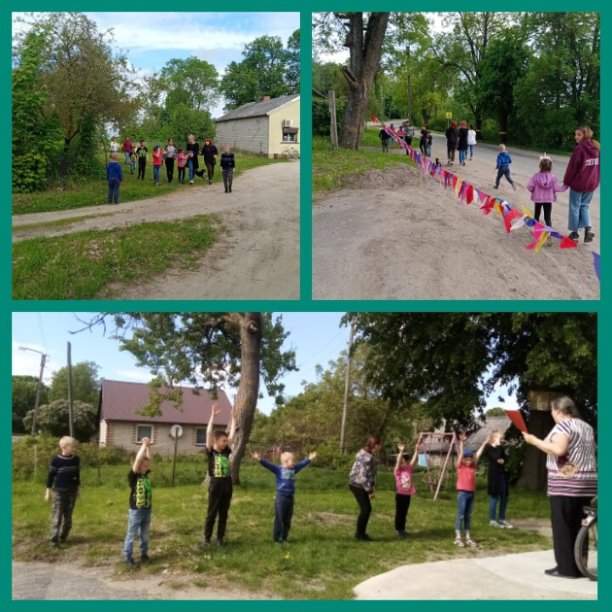 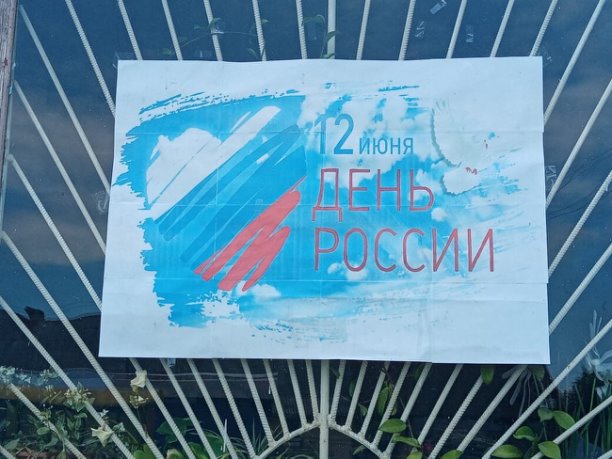 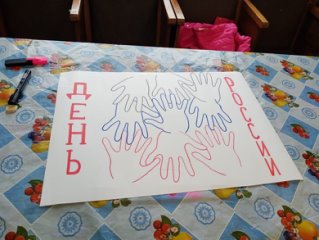 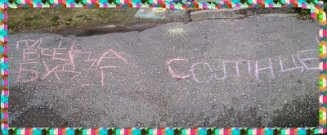 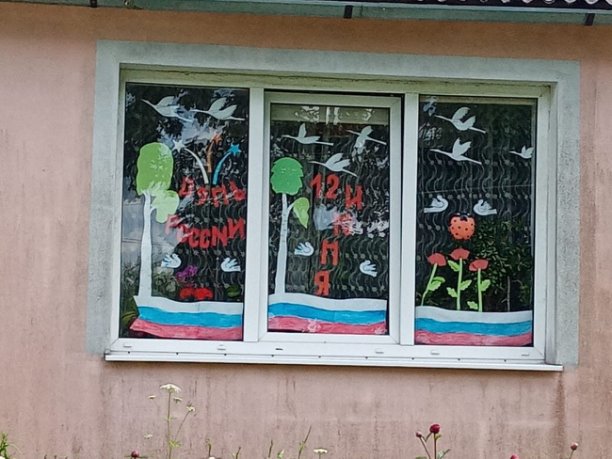 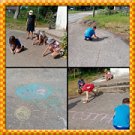 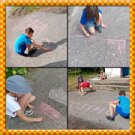 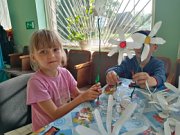 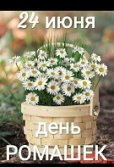 праздник «Стрелы Робин Гуда»
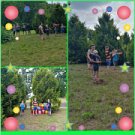 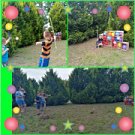 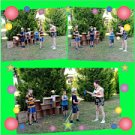 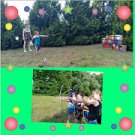 В футбол играют настоящие мужчины
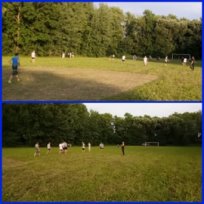 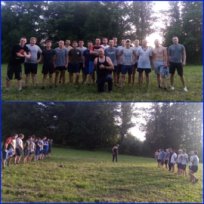 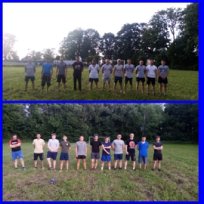 Школа
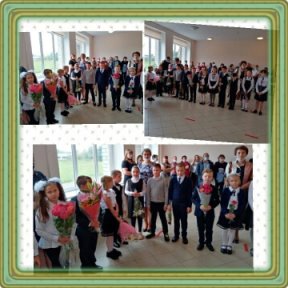 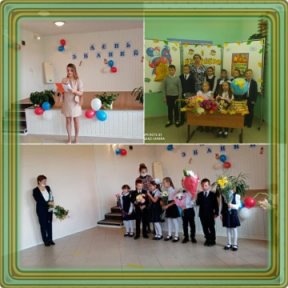 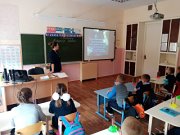 Третье сентября «Наш мир против
Террора»
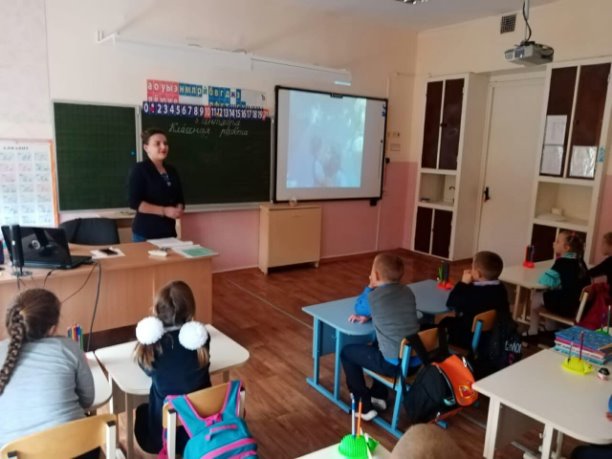 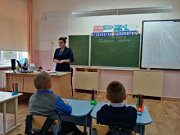 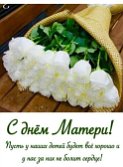 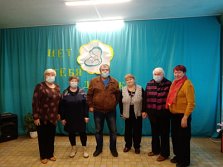 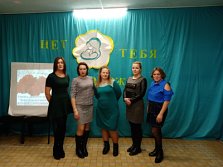 Что такое толерантность?
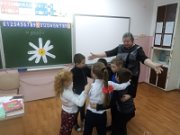 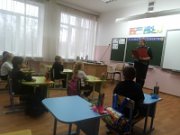